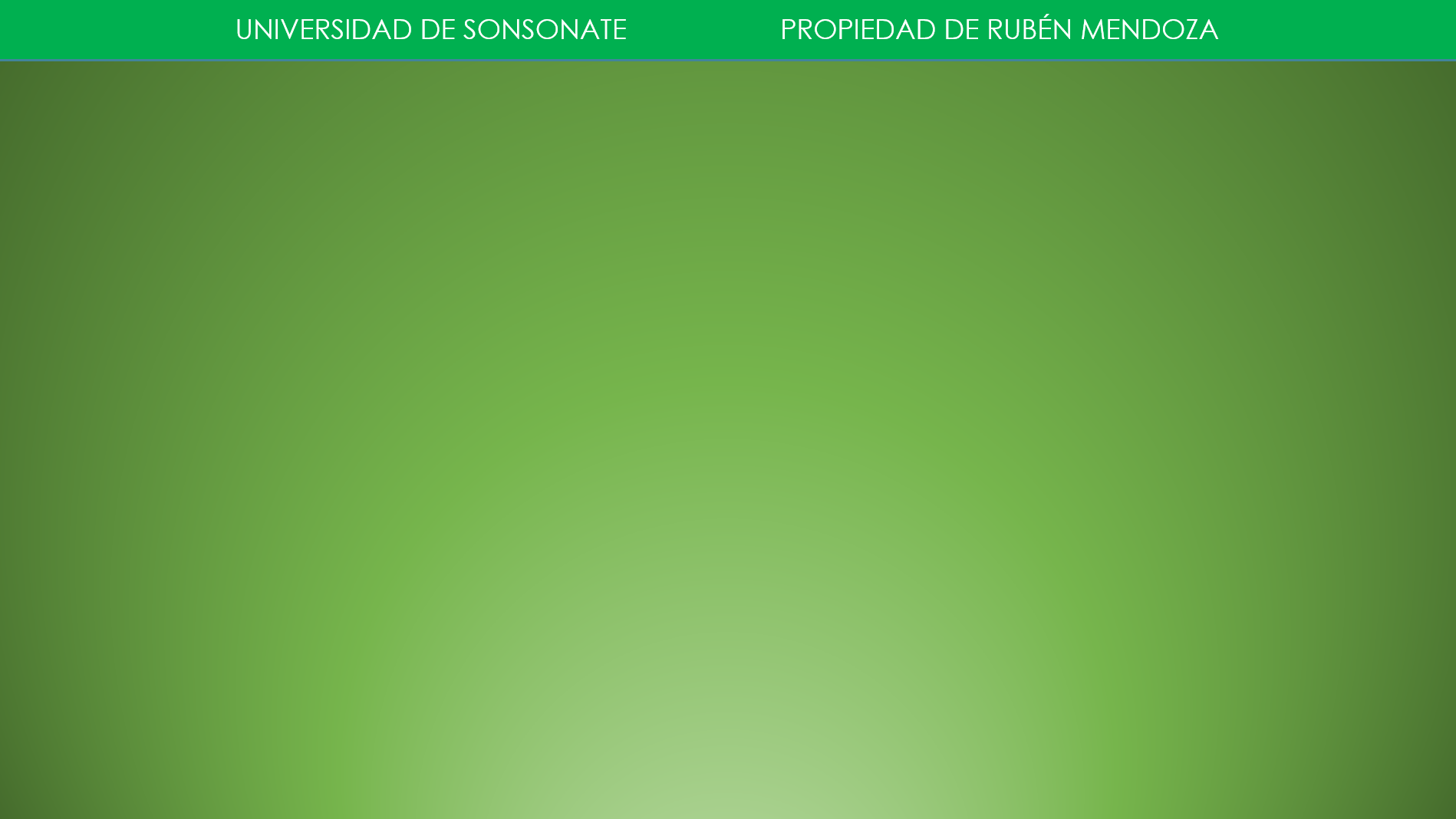 Colisiones perfectamente inelásticas.
Ejemplo 2. Dos objetos de 3kg y 4 kg se mueven en el eje x. El primero lo hace con una velocidad de 10 m/s hacia la derecha y el segundo con 6 m/s hacia la izquierda. Los objetos chocan frontalmente y quedan unidos después del impacto. Calcule la rapidez del sistema después del choque
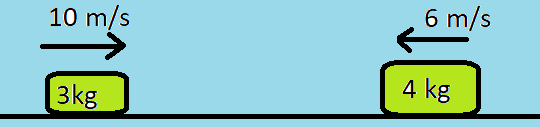 Llamaremos al objeto de la izquierda objeto 1, y al de la derecha objeto 2. También el momento antes de la colisión será el momento A, y después de la colisión B.
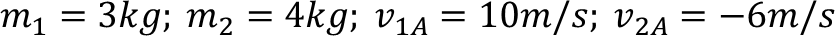 Como en estas colisiones, la energía no se conserva, pero la cantidad de movimiento si se conserva, tenemos:
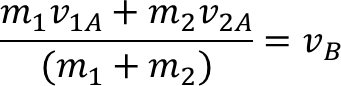 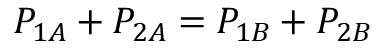 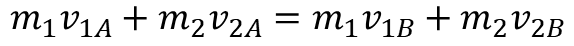 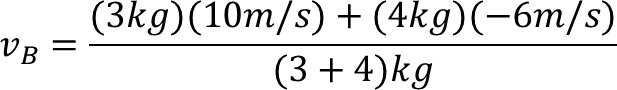 Pero la velocidad final es igual para los dos bloques porque ambos quedan unidos:
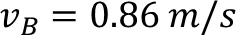 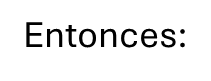 Por lo tanto, la rapidez del sistema al final es de 0.86 m/s hacia la derecha.
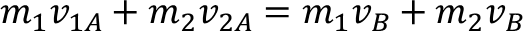 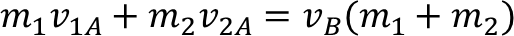